REHABILITACJA – w trosce o zdrowie rolnika
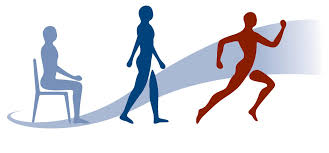 Rolniku- skorzystaj z bezpłatnej rehabilitacji
Kasa Rolniczego Ubezpieczenia Społecznego zapewnia każdemu rolnikowi uprawnionemu do świadczeń KRUS możliwość korzystania z turnusów rehabilitacyjnych w formie 21-dniowego pobytu w sanatorium rehabilitacyjnym tzw. Centrum Rehabilitacji Rolników.
Sprawdź czy spełniasz WARUNKI ?!
Warunki:
podleganie ubezpieczeniu społecznemu rolników 
  z mocy ustawy,
podleganie ubezpieczeniu  wypadkowemu, chorobowemu i macierzyńskiemu na wniosek 
  w pełnym zakresie, nieprzerwanie co najmniej 18 miesięcy przed złożeniem wniosku o rehabilitację leczniczą,
ustalone prawo do okresowej renty rolniczej.
Jakie schorzenia leczymy ???
Wskazaniami do odbycia rehabilitacji leczniczej są schorzenia narządów układu ruchu z zakresu:

Ortopedii

          Reumatologii

                    Neurologii

                             Układ krążenia
Wniosek o skierowanie na rehabilitację leczniczą sporządza lekarz rodzinny lub lekarz specjalista prowadzący leczenie. 
Druki wniosków są dostępne w każdej Placówce Terenowej KRUS oraz na stronie internetowej:
				www.krus.gov.pl

Co jest wnioskiem ?
Załącznik do rozporządzenia Ministra Rolnictwa i Rozwoju Wsi z dnia 19 lipca 2013 r. (poz.860)
Nie zwlekaj i bądź pierwszy
Wypełniony wniosek należy złożyć osobiście lub wysłać pocztą w PT KRUS Nowym Sączu, Limanowej, Gorlicach, Nowym Targu, Zakopanem.
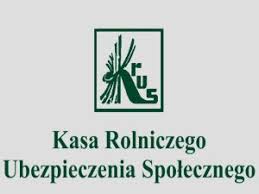 REHABILITACJA
Iwonicz Zdrój
Wskazania:
   choroby obwodowego układu ruchu,
   stwardnienie rozsiane w trakcie remisji,
   łuszczycowe zapalenie stawów,
   stany po urazach i operacjach,  
   kręgosłupa

Zabiegi:
hydroterapia( kąpiel solankowa, fizjoaktywna borowinowa, perełkowa, hydromasaż
kinezyterapia
fizykoterapia: elektroterapia, fototerapia, magnetoterapia, sucha kąpiel CO2 i ozonowa,  krioterapia
Horyniec Zdrój
Wskazania:
reumatoidalne zapalenie stawów, dna moczanowa, choroby zwyrodnieniowe stawów, stany po operacjach ortopedycznych i neurochirurgicznych, stwardnienie rozsiane w okresie remisji, 

Zabiegi balneologiczne(okłady borowinowe, kąpiele siarkowo-siarkowowodorowe)
Hydroterapia
Ultrasonoterapia
Inhalacje
Kinezyterapia
Laseroterapia
Światłolecznictwo
Elektroterapia
Termoterapia
Szklarska Poręba
Wskazania:
Schorzenia z zakresu ortopedii, reumatologii, neurologii:
choroba zwyrodnieniowa stawów,
zespoły rwy kulszowej i barkowej,
wielopoziomowe dyskopatie
osteoporoza,
dna moczanowa,
reumatoidalne zapalenie stawów

Zabiegi:
   hydroterapia, kinezyterapia, inhalacje, laseroterapia, elektroterapia, ultradźwięki, magnetoterapia
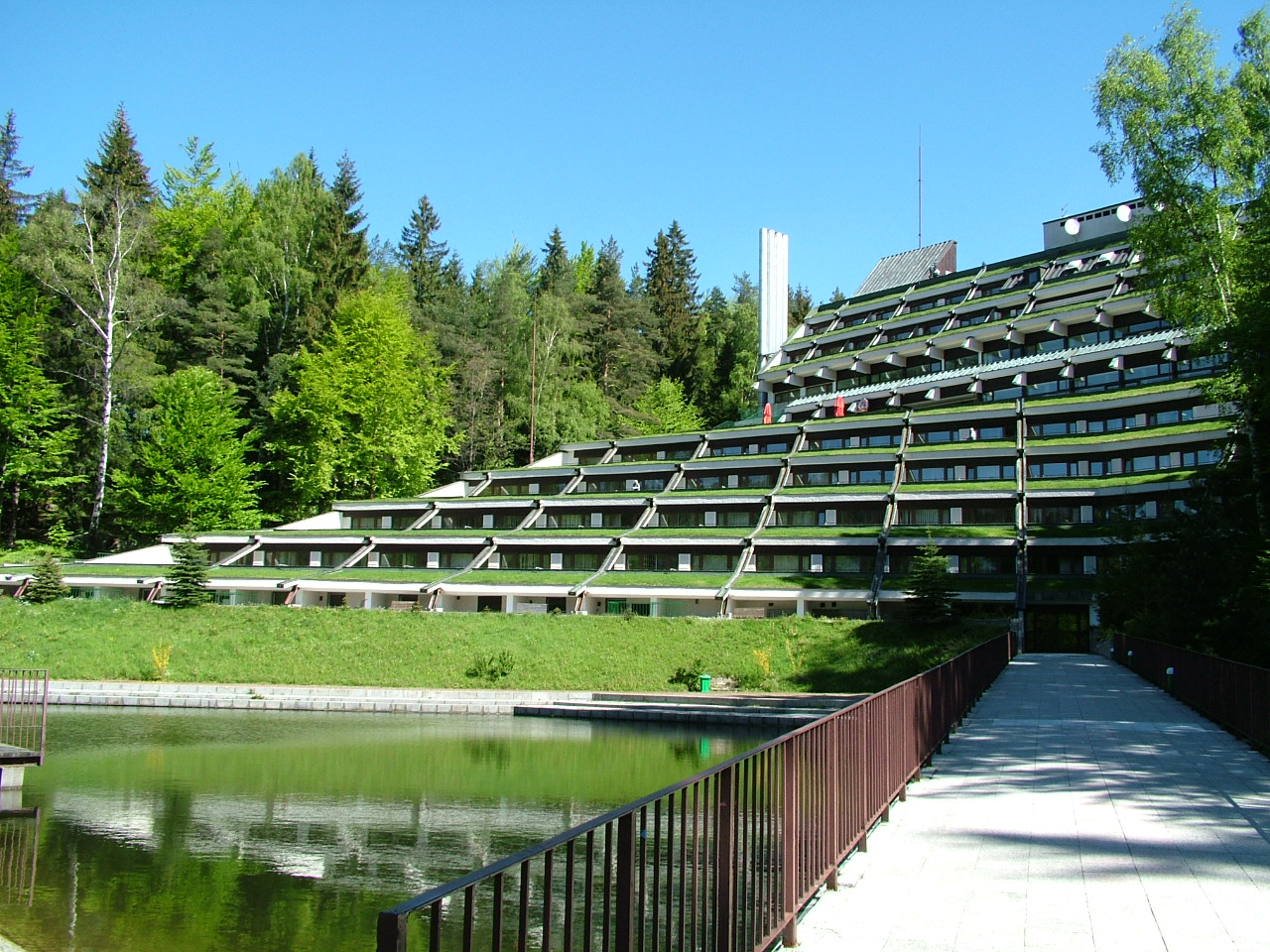 Jedlec
Wskazania:
stwardnienie rozsiane w trakcie remisji
wady postawy i skrzywienie kręgosłupa
zmiany zwyrodnieniowe stawów obwodowych

Zabiegi:
Kinezyterapia
Sauna
Fala uderzeniowa
Termoterapia
Fizykoterapia
Termoterapia
Światło terapia
Świnoujście
Wskazania:
reumatoidalne zapalenie stawów,
choroba zwyrodnieniowa kręgosłupa,
zespół rwy kulszowej i barkowej,
stany po operacji dysków,
stwardnienie rozsiane w trakcie remisji

Zabiegi: 
   hydroterapia, kinezyterapia, 
   okłady parafinowe i sauna, 
   krioterapia, laseroterapia, 
   magnetoterapia, ultradźwięki, 
   elekrtodźwięki
Kołobrzeg
Leczenie realizowane w CRR Kołobrzeg:
zespoły zwyrodnieniowe stawów obwodowych,
pourazowe zmiany układy ruchu,
zastawkowe wady serca bez kwalifikacji do leczenia operacyjnego,
przebyte zapalenie mięśnia sercowego bez klinicznych objawów niewydolności serca nie wcześniej niż po upływie 6 mięsięcy od okresu choroby,
dystonia sercowo-krążenieniowa

choroby układu krążenia: nadciśnienie tętnicze, choroba niedokrwienna serca